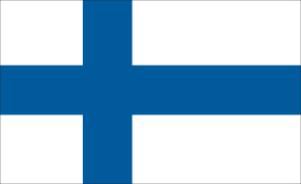 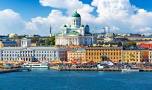 LEVEL 4 READING PROFICIENCYA Prototype Test
Jana Vasilj-Begovic
Associate BILC Secretary, Canada
Dr. Dugald Sturges
 Head of English Language Instruction, Federal Office of Languages, Hürth, Germany 
Mary Jo Di Biase, in absentia
Language Testing and Assessment Specialist - Yale University, USA 
  Helsinki, October 2015
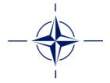 Scope of Presentation
Introduction and Background
Tutorial on Level 4 Reading Proficiency
Test Model/Prototype
Piloting Phase
Samples of Performances
Challenges and Way Ahead
STANAG 6001 Level 4 Reading Test
2/40
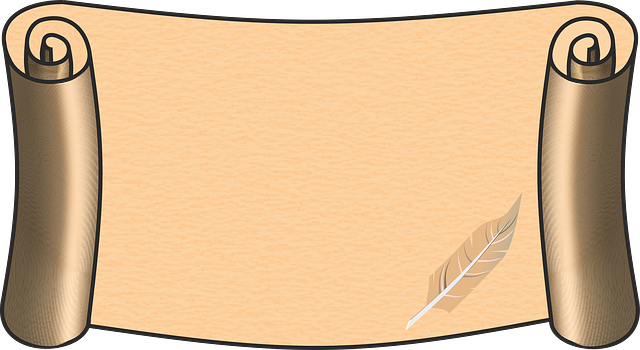 “He who speaks at level 4 at all times has no friends.”

                    Dr. Dugald Sturges
3/40
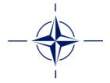 Introduction and Background
Formation of Working Group on Level 4
Work accomplished: 
   	Paper: “A Conceptual Model and   Implications for Testing” 

	Article: “Defining and Assessing Level 4 Proficiency” Chapter 10 in “Language in Uniform”, Cambridge Scholars 2015
STANAG 6001 Level 4 Reading Test
4/40
Working Group Members
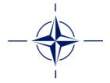 J.Vasilj-Begovic – Leader (CAN)
G. Seinhorst – Co-leader (NLD)

Members:
P.Georgieva- BGR
N. Powers & M. Tan - CAN
K. Kildevang & A. Juhl Christiansen - DNK
Dr. D. Sturges – GER
M. Adubato- SHAPE
A. Nolan & K. Farr - SWE 
P. Garza, David Oglesby and Dr. R. Clifford, USA

Special Consultants:
Mary Jo Di Biase, Dr. M. Herzog, USA
5/40
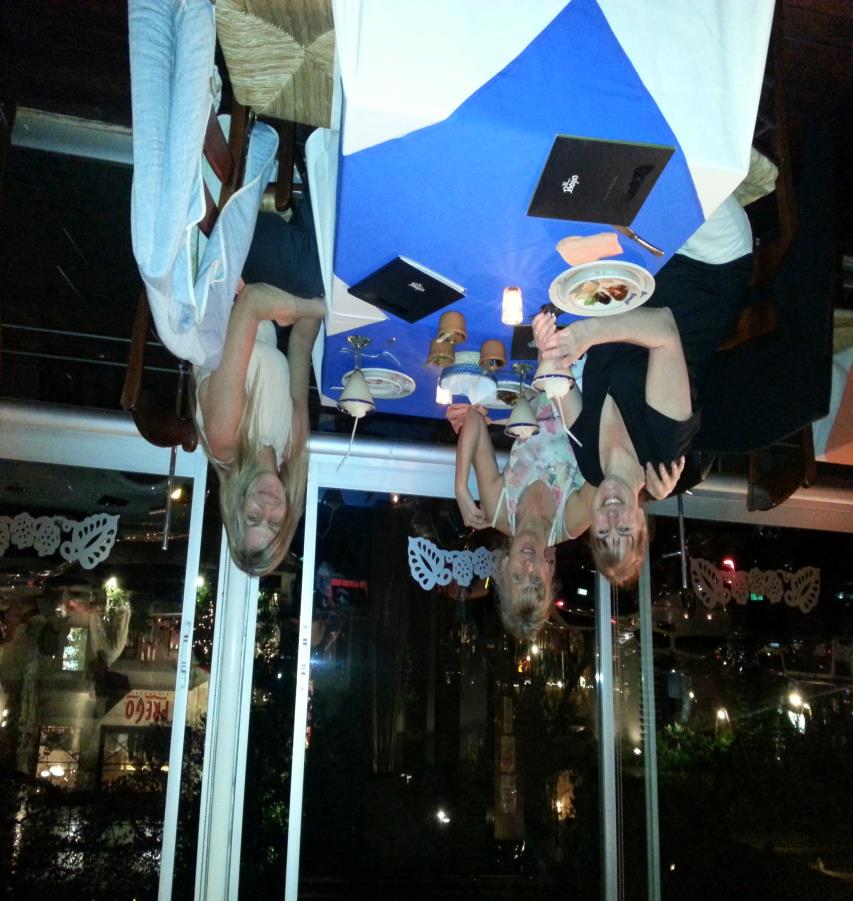 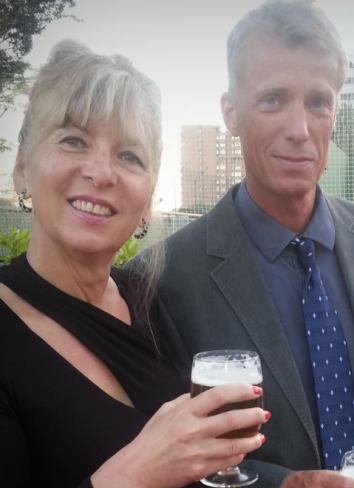 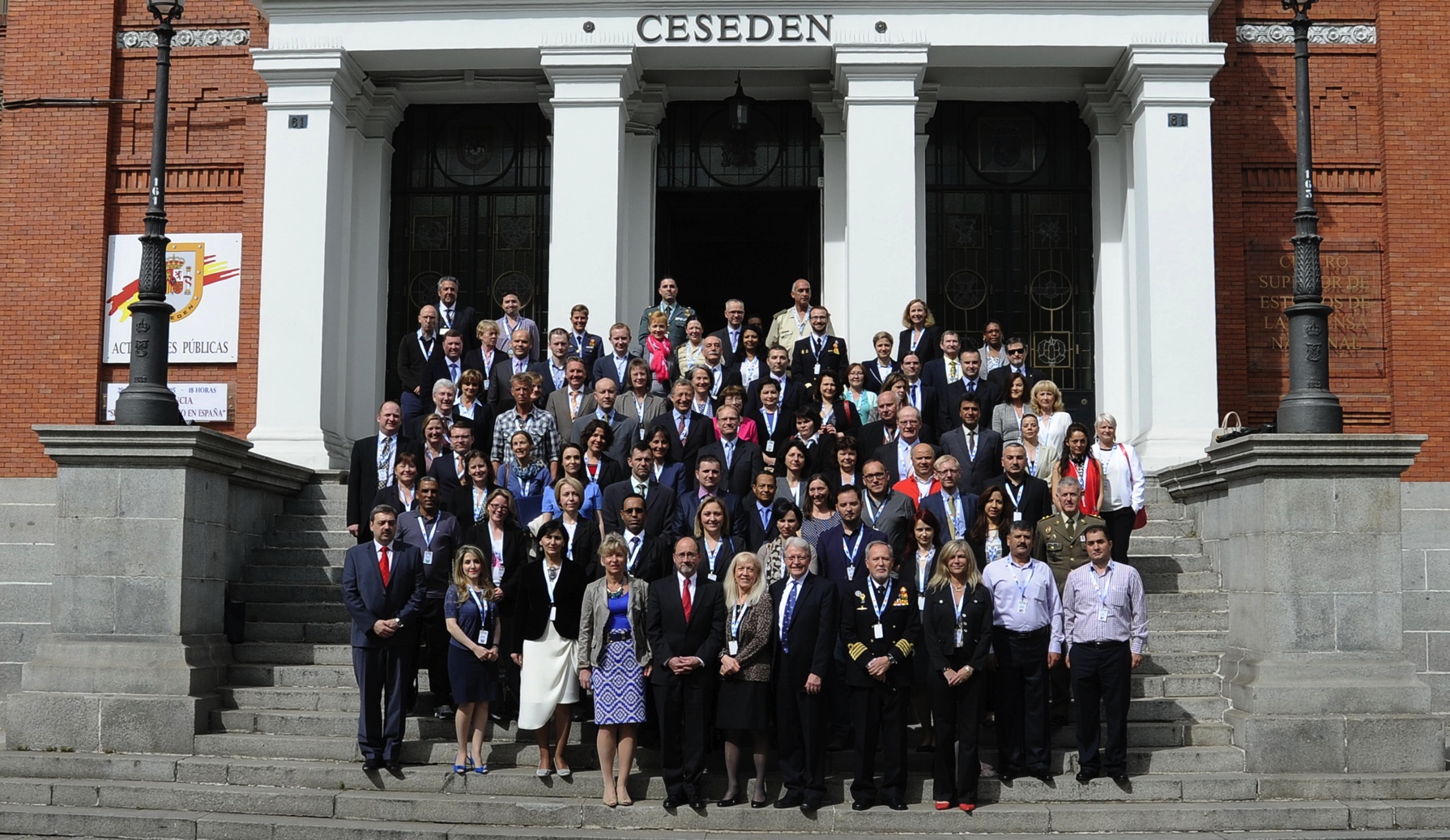 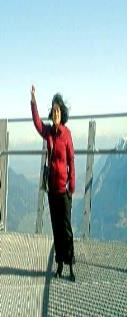 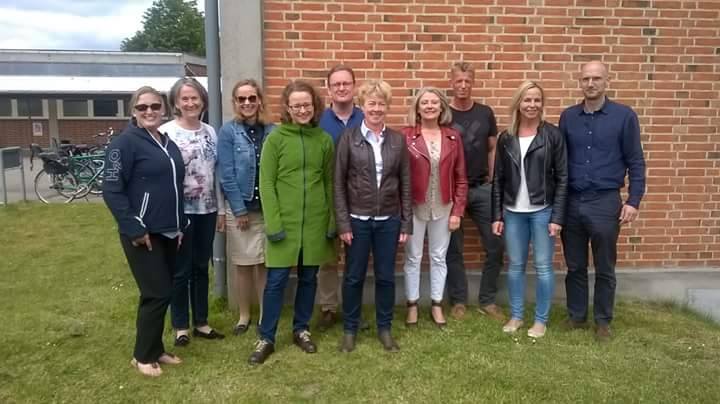 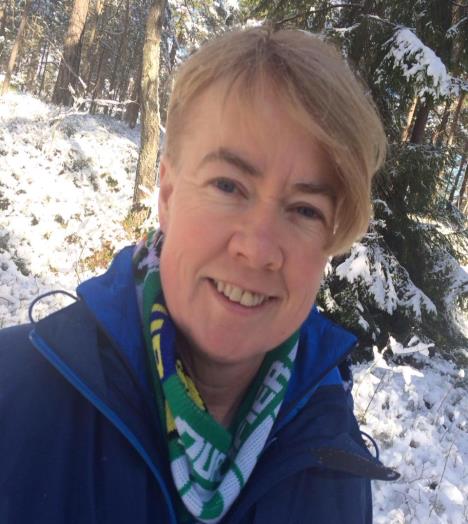 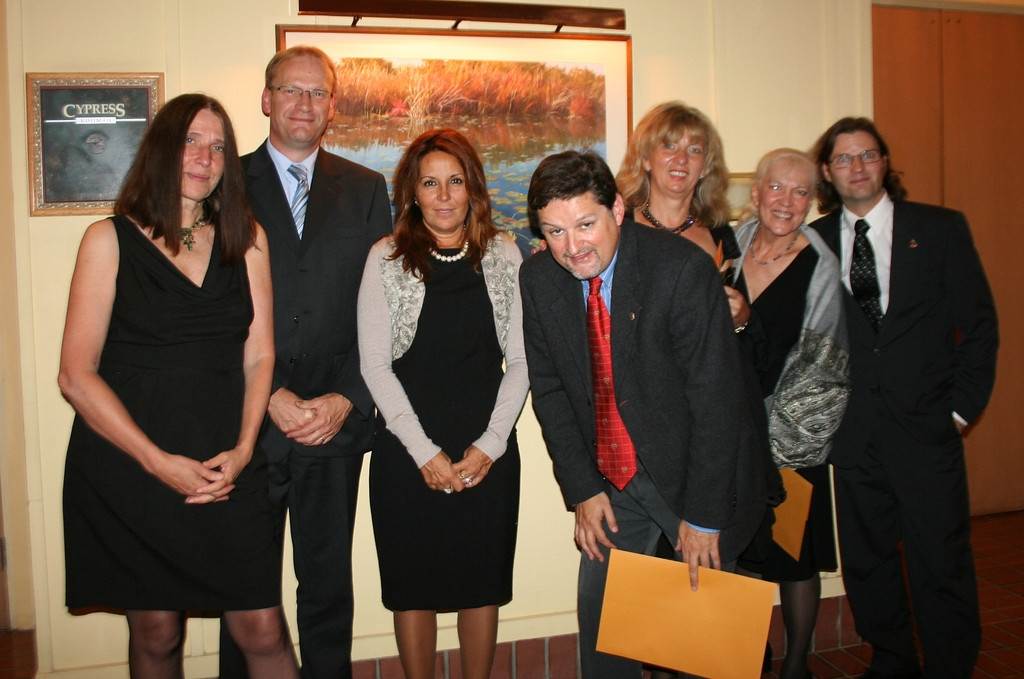 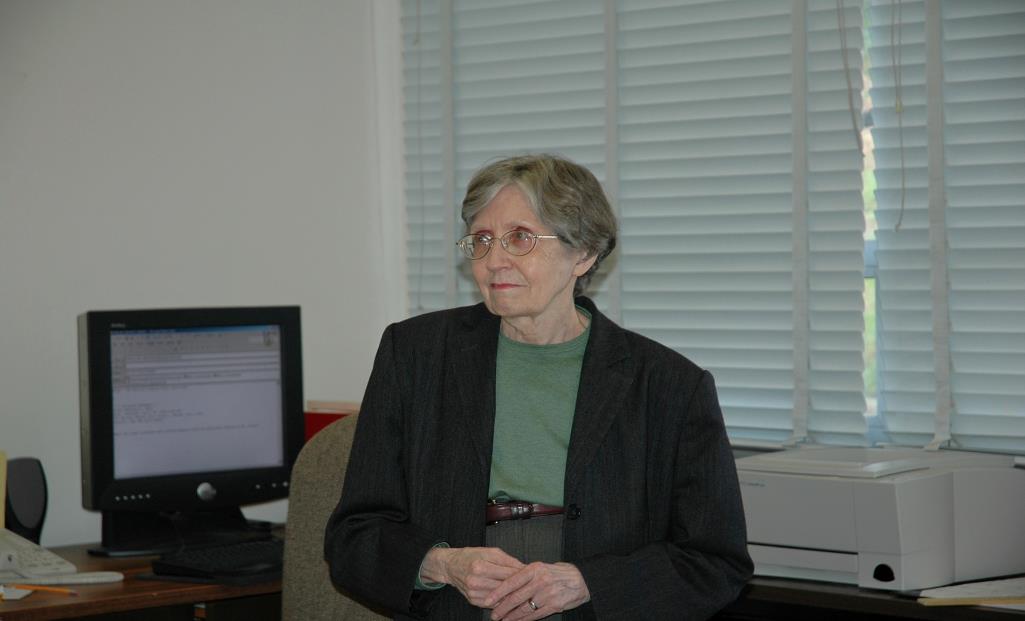 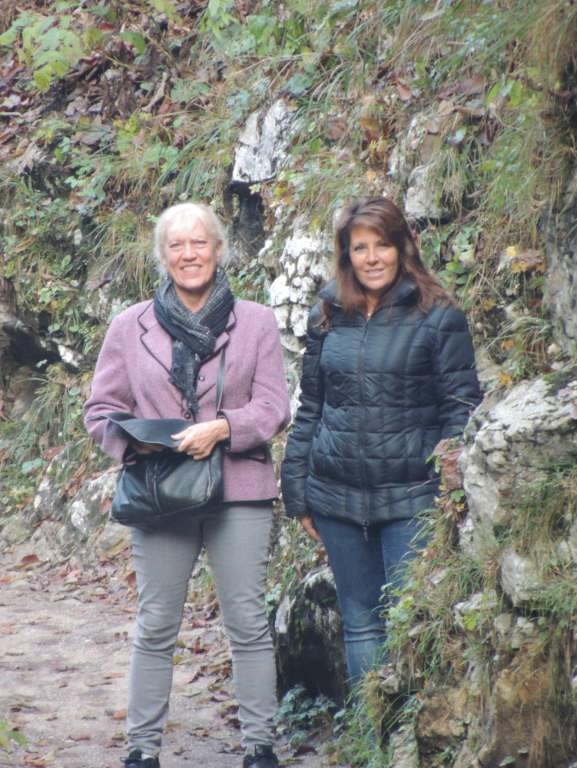 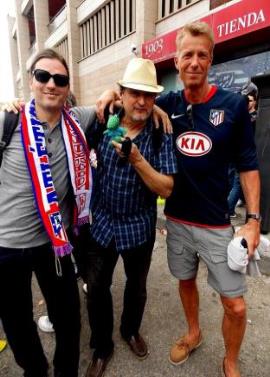 6/40
Tutorial on Level 4 Reading Proficiency
INTRODUCTION  

 LEVEL 4 PROFICIENCY AND ITS INTERPRETATION 

PRINCIPLES OF TEXT RATING 
 
SAMPLE TEXTS 

TEST DEVELOPMENT PROCEDURES 
 
SAMPLE ITEM DEVELOPMENT PROCEDURES
STANAG Level 4 Reading Test
7/40
Tutorial on Level 4 Proficiency Descriptor IAW STANAG 6001
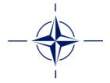 Demonstrates strong competence in reading all styles and forms of the written language used for professional purposes, including texts from unfamiliar general and professional-specialist areas. Contexts include newspapers, magazines, and professional literature written for the well-educated reader and may contain topics from such areas as economics, culture, science, and technology, as well as from the reader’s own field. Can readily follow unpredictable turns of thought on any subject matter addressed to the general reader. Shows both global and detailed understanding of texts including highly abstract concepts. Can understand almost all cultural references and can relate a specific text to other written materials within the culture. Demonstrates a firm grasp of stylistic nuances, irony, and humour. Reading speed is similar to that of a native reader. Can read reasonably legible handwriting without difficulty.
STANAG 6001 Level 4 Reading Test
8/40
Tutorial on level 4 ProficiencyText Rating
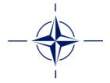 STANAG 6001 Level 4 Reading Test
9/40
Level 4 texts…(Child: 1998)
Share little background or information
Novel or creative approach to rethinking and verbalizing solutions
Highly individualized texts 
Belles-lettristic material, think pieces, philosophical discourses, technical papers, etc.
Reflect unfamiliar cultural values or highly idiosyncratic language behavior
“Op-ed” columns … sophisticated humor occasionally found in the media…”
STANAG Level 4 Reading Test
10/40
Giving the Author His Purpose
11/40
Giving the Readers Their Purpose
STANAG 6001 Level 4 Reading Test
12/40
Author Purpose Misunderstood
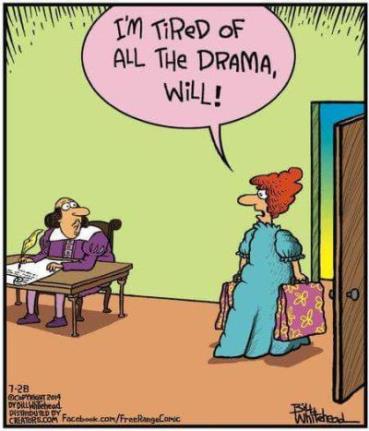 STANAG Level 4 Reading Test
13/40
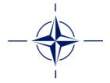 4
Highly individualized, abstract, 
innovative and culturally dense
3
Multiple-paragraph texts on abstract subjects or arguing a point of view
2
Factual paragraph-length texts with a predictable organization
STANAG 6001 Level 4 Reading Test
14/40
Tutorial on Level 4 ProficiencyWhat the Reader Can Do
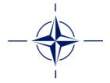 STANAG 6001 Level 4 Reading Test
15/40
Tutorial on Level 4 ProficiencyText Modes
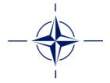 STANAG 6001 Level 4 Reading Test
16/40
Tutorial on Level 4 Proficiency
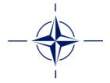 STANAG 6001 Level 4 Reading Test
17/40
Tutorial on Level 4 ProficiencySample Paragraphs
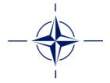 For one thing, the posture of the literary mind seems these days to be dry, angry, smart, jeering, cynical; as though once people had discovered the sneaky joys of irreverence they were quite unable to stop. This is one typical process of Shakespeare’s tragedies, where the intelligent and crafty young destroy the stupid old and, with them, the sacred something that these complacent dodos by some accident had in their charge, and the intelligent and crafty young, at last, as Ulysses says, eat up themselves. This symptom in itself is perhaps not much. Literary quarrels have usually been acrimonious, indeed are less personally spiteful now than in the Age of Pope. The world has always been as full of people plugging their friends as of people unplugging their enemies. Yet the public discussion, the criticism that attends on poetry, has appeared to me as coming close to the point at which a smart shallowness and verbal facility will jettison meaning altogether; the same thing has been happening in poetry itself. I shall not now give examples, but I ask you to consider whether it is not as I have said. Not only the terms of abuse, but more importantly the terms of praise, appear in a language whose vagueness of sense is closely related to the extravagance of its claims.
STANAG 6001 Level 4 Reading Test
18/40
Tutorial on Level 4 ProficiencySample Question/Response
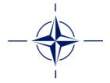 Q:	According to the author, what are the 	ramifications of the “sneaky joys of irreverence?
R:	The author has noticed a change in the nature of 	what he calls the “literary mind”. These changes 	are reflected in a display of negative attitudes 	toward literary works, especially poetry. Even 	though, literary fights have always existed, the 	poetry critics are using such vacuous language 	that their criticism of poetry obliterates its very 	meaning.
STANAG 6001 Level 4 Reading Test
19/40
Test Model/Prototype
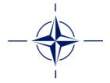 Reading is tested via speaking
Format: two texts of ca.1400 words ea. 
Several questions per text: scripted Core and Follow-up questions
Administration: face to face or telephonic (ideally 2 testers)
20/40
Administration Protocol and Rating Procedure
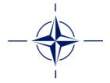 Twenty min. per text (changed to 30 min)
Texts are broken down into paragraphs to facilitate reading
Examinees see Core but not Follow-up questions
Note-taking allowed, but not dictionaries
Responses are oral and are recorded
Testers ask follow-up questions at their discretion
Not all follow-up questions are scripted
Testers rate independently
Responses are rated as Successful/Partial/ Unsuccessful
							          21/40
[Speaker Notes: Reading time given to examines increased from 20 to 30min.
Some Follow up questions are scripted and some are spontaneous used by testers as encouragers to probe for more evidence of L4 comprehension]
Rating Criteria
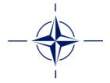 SUCCESSFUL: The examinee addressed the task and in his/her answer captured the ideas expressed in the Sample Response. The answer was elaborate and reflected the speech consistent with Level 3/Level 4 speaking descriptor IAW STANAG 6001. Using abstract and precise language, the examinee provided an answer that fully or almost fully corresponded to the ideas expressed in the Sample Response. 
PARTIAL: The examinee’s answer did not fully address the task or capture the ideas conveyed in the Sample Response. Even though the answer was delivered with Level 3/Level 4 language, its content only partially corresponded to that given in the Sample Response. 
UNSUCCESSFUL: The examinee’s answer deviated in most parts from the information contained in the Sample Response showing a lack of comprehension of the text. In spite of the follow-up questions, the answer was not satisfactory in demonstrating comprehension.
NOTE: An answer delivered with Level 2 language is automatically  considered UNSUCCESSFUL.
22/40
Piloting Phase
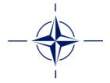 Eight trial tests administered:


  One Danish officer
  Two civilians (1 Mongolian, 1 Portuguese-Canadian)
  Three officers at ACT, Norfolk (1 Czech, 2 Germans)
  Two officers at BSprA, Germany
 

Ratings (7 raters):

Four considered PASS (representative of Level 4 proficiency)
23/40
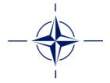 Feedback questionnaire
STANAG 6001 Level 4 Reading Test
24/40
[Speaker Notes: Along with biodata questions to collect profile information about candidates and their proficiency as well as feedback on the test.]
PERFORMANCE SAMPLESExcerpt from Text
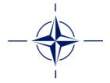 The word “norm” seems to have crawled out of the swamps of sociologese, and into the public conversation, almost becoming the word of the week. Right now, it’s a way of saying that following (or fixing) a law isn’t enough: to do the right thing you have also to follow the unwritten rules, the accepted underlying practices, the norms, of societies and institutions. The Times’s David Brooks, in praise of a new book by the Harvard professor Robert Putnam, wrote a column recently arguing that we can’t solve the problem of poverty with cash handouts and good government alone – the social norms of the poor have to change, or be changed, first. Those social norms, like the expectation that, having made a woman pregnant, a man should marry and support her, are, Brooks writes, more important than any other element in making poor people rich, or at least richer.
25/40
[Speaker Notes: Dugald reads aloud]
Performance SamplesTest Item
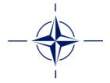 Task: 	To read beyond the lines and to relate 			ideas from the text to a wider social, 			cultural and historical context

Prelude Q: 	To what extent does the concept of the 			social contract inform this author’s 			discussion? Explain.
STANAG 6001 Level 4 Reading Test
26/40
Performance SamplesA Sample Response
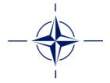 The social contract is an implicit agreement between members of a society to cooperate for benefit or welfare, security etc. of the whole society. The role of codified laws as well as unwritten norms the author discusses fits within the concept of the social contract, that is, a society members’ willingness to observe not only the written rule of law, but also the unspoken or unwritten practices in order to contribute to the stability and welfare of society. This contract can be breached not only by violating the law, but also by disrespecting the customs that a society considers as moral and expected behavior of its members.
STANAG 6001 Level 4 Reading Test
27/40
PERFORMANCE SAMPLESExaminee Response
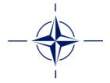 Q:	To what extent does the concept of the 	social 	contract inform this author’s 	discussion? Explain.
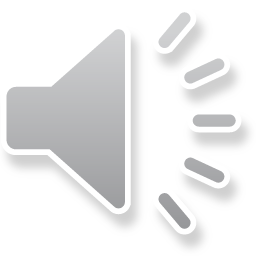 28/40
PERFORMANCE SAMPLESExcerpt from Text
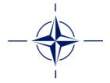 Conceptual trinities are inherently problematic, but especially in the context of contemporary American politics and policy. It is difficult enough to convey the meaning and implications of any single idea. But the world in which we actually operate is, despite what partisans and fundamentalists of various stripes like to pretend, never the simple unfolding of any one concept or force. Unfortunately, expanding a discussion even to two coexisting or contending ideas requires a philosophical leap into the obscure realm of “dialectical thinking”– especially if one’s purpose is more sophisticated than seeking merely to eliminate one of the two options or to split the difference. Attempting to adjust to the complex situation routinely created by the ongoing collision of two real-world facts thus makes one, in modern parlance, a “hopeless flip-flopper.” Juggling the meaning and implications of three interacting realities makes even splitting the difference obnoxiously difficult and is utterly beyond the pale of acceptable political analysis. As famed political strategist James Carville notes, “If you say three things, you say nothing.” This contemporary reality makes sensible thought impossible, so we will ignore it in this paper.
29/40
Performance SamplesTest Item
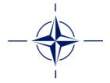 Task: 	To understand an aspect of the 				author’s argumentation 

Q: 		What argument does the author want to 			illustrate, and I quote again, by 				mentioning, “the obscure realm of 			dialectical thinking”?
STANAG 6001 Level 4 Reading Test
30/40
Performance SamplesSample Response
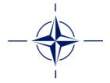 The author emphasizes the inherent challenge of discussing any conceptual trinity in light of the fact that even a discussion of two contending or conflicting ideas is already riddled with difficulties and represents a huge leap into the dialectical thinking, especially if the goal is not merely to obliterate one idea over the other. In the light of that juggling, as he says, discussing three concepts at the same time in order to analyze or explain phenomena becomes a very complex endeavor.
STANAG 6001 Level 4 Reading Test
31/40
PERFORMANCE SAMPLESExaminee Response
Q:	What argument does the author want to 	illustrate, and I 	quote again, by 	mentioning, “the obscure realm of 	dialectical thinking”?
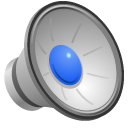 STANAG Level 4 Reading Test
32/40
CHALLENGES AND THE WAY AHEADTest development
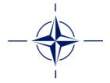 Validity argument (construct and face validity, reliability?)
Parallel versions (texts and questions)
Sources of suitable texts
Online collaboration
STANAG 6001 Level 4 Reading Test
33/40
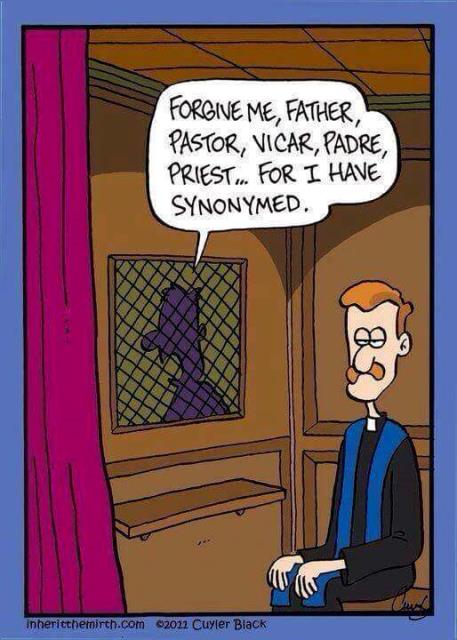 34/40
[Speaker Notes: If you laugh, we know you are still awake.]
CHALLENGES AND THE WAY AHEADPiloting Phase
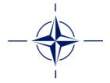 Trialling via writing? 
Correlating results?
Finding enough candidates for statistically significant samples
Constructing questions that do not test background knowledge
Resolving weaknesses in the rating/scoring procedure
STANAG 6001 Level 4 Reading Test
35/40
CHALLENGES AND THE WAY AHEADScoring Criteria
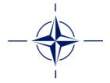 Interpreting/Comparing examinee responses to sample ones
Revising the scoring criteria (e.g. what do partial responses mean and how to treat them)
Establishing cut-off scores through angoffing
STANAG 6001 Level 4 Reading Test
36/40
CHALLENGES AND THE WAY AHEADPracticality and Other Issues
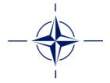 Mode of administration?
Use of dictionaries to reflect authentic language use situation?
Number of texts? Questions?
Choice of topical areas? 
Rater norming?
Angoff model? Which version?
STANAG 6001 Level 4 Reading Test
37/40
Way Ahead
Developing more items
Continuing trials
Conducting a norming session at PLTCE, Germany (2016):
Applying Retrodictive Modelling Approach (RMA)
Angoffing texts and items
Assembling more test versions
Releasing the Tutorial and the test to nations
Developing a Prototype test in the listening skill.
STANAG Level 4 Reading Test
38/40
References
1. Alschuler, C. and N. Moussa. Testing Reading at ILR Levels 4, 4+ and 5: A Tester Training Model (unpublished paper).
2. Child, J.R. (1998) Language Proficiency and the Typology of Texts, Foreign Language Annals. 31:3, pp. 381-391.
3. Lowe, Pardee, Jr. (1988) The Unassimilated History In Lowe, P. & Stansfield, C.W. (Eds) Second Language Proficiency Assessment: Current Issues. Englewood Cliffs, NJ: Prentice Hall Regents.
STANAG 6001 Plus Levels
39/40
Thank you!
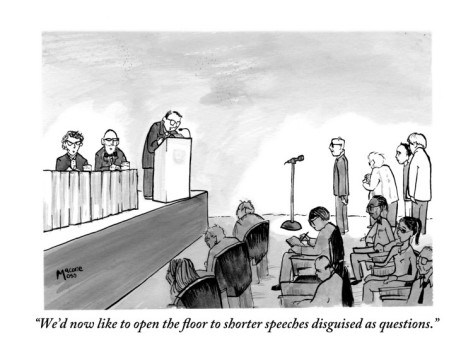 40/40